Breaking good : Fracture Modes for Realtime destruction
Silvia Sellán, Jack Luong, Leticia Mattos Da Silva, Aravind Ramakrishnan,
Yuchuan Yang, and Alec Jacobson. 2022. ACM Trans. Graph. 1, 1, Article 1 (January 2022),
12 pages. https://doi.org/10.1145/3549540
Seminar : Recent advances in 3D Computer Vision


Nikhita Kurupakulu Venkat
Supervisor : Marvin Eisenberger
Seminar : Recent Advances in 3D Computer Vision
1
Picture : [SeLuSiRaYaJa]
Concept
Introduce an object’s fracture modes.
Obtain a pre fracture pattern – substitute existing methods for real-time applications with lower runtime costs and better realistic output.
Obtain an impact dependent fracture pattern omitting the need for any kind of crack propagation simulation.
Introduce and show advantages for these concepts.
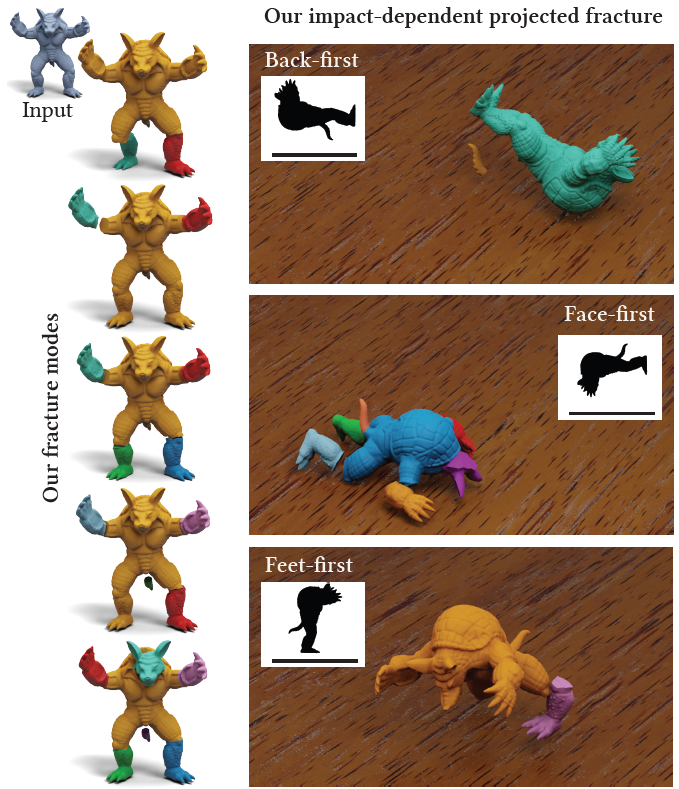 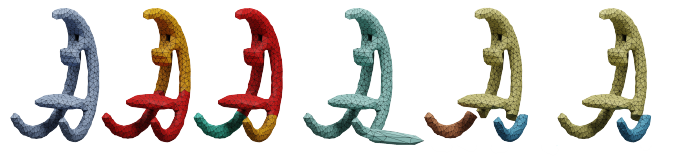 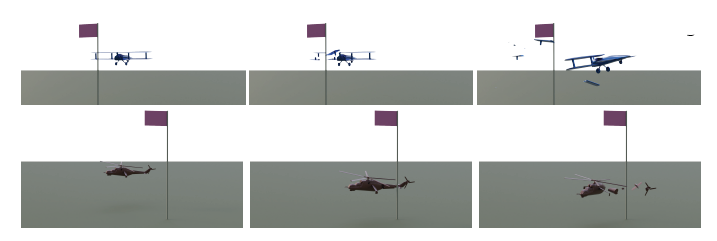 Seminar : Recent Advances in 3D Computer Vision
2
Picture : [SeLuSiRaYaJa]
Analogous existing work
Modeling the fracture patterns of brittle fracture in a high performant way needs both high spatial and temporal resolution at the microsecond scale. [Kirugulige et al. 2007]
Although convexity lacks realism, it can be an advantage for simulations.
Voronoi methods generally miss obvious structural weaknesses and result in unconvincing fragments – Our fracture modes consistently output nonconvex fragments whose edges come from minimal stress displacement of the shape.



Our method can add constraints to avoid fractures in certain areas
Given a precomputed fracture pattern, one must decide which fractures are activated, which can be done using various strategies. Our Fracture Methods removes the need for heuristics or data based approaches.
Existing methods to achieve realistic realistics are computationally expensive and are numerically fragile.
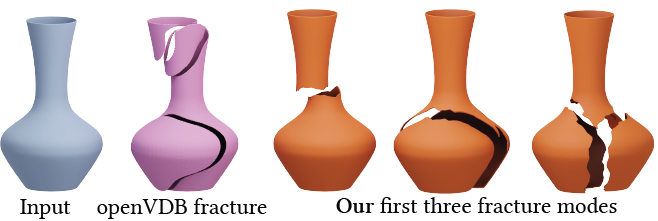 Seminar : Recent Advances in 3D Computer Vision
3
Picture : [SeLuSiRaYaJa]
[Speaker Notes: 1.{This process has been approximated using mass springs, finite elements, boundary elements and the material point method – can meet realtime demands by lowering discretisation fidelity or a modal subspace or assuming large enough computational resources – we focus on workflow of preacturing – geometric resolutions and computational resources can be preallocated to ensure low latency and consistent performance  }.]
Introduction of the problem
Existing methods do not produce realistic results always.
The methods that produce the most high-quality realistic results require hefty simulations which are too expensive for most realtime applications.
Existing prefracture techniques use geometric heuristics that produce unrealistic patterns which do not consider the object’s elastic profile or structural weaknesses.
Seminar : Recent Advances in 3D Computer Vision
4
Video : [SeLuSiRaYaJa]
Approach
A method for prefracturing stiff brittle materials is presented that draws a direct analogy to a solid shape’s elastic vibration modes.
The shape’s fracture modes are computed which algebraically span the shape’s natural way of breaking.




The unique and orthogonal modes of fracture are introduced in increasing order of a generalized notion of frequency.
The first k fracture modes can be intersected against each other to define a prefracture pattern as a replacement to existing procedural methods.
These impacts determined at runtime can be efficiently projected onto the linear space of precomputed fracture modes to obtain impact dependent fracture.
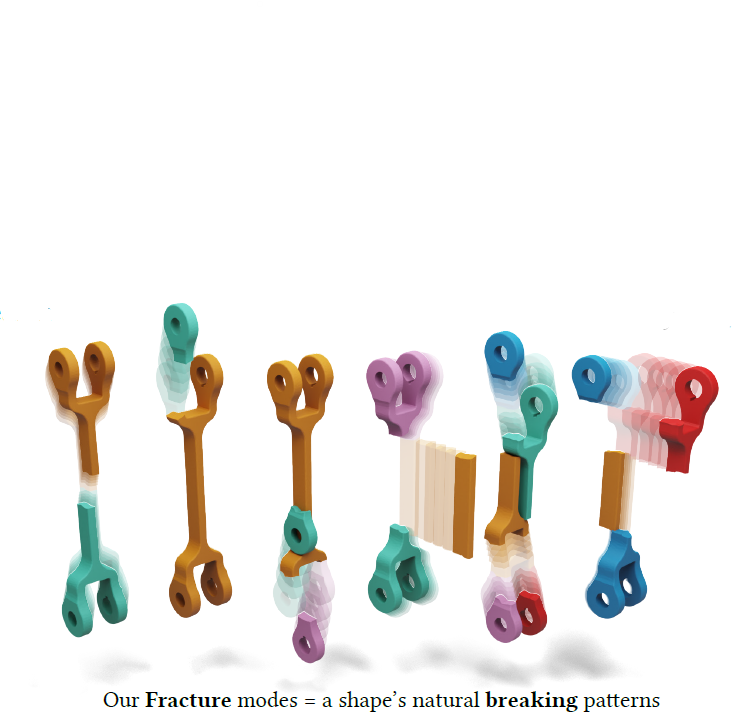 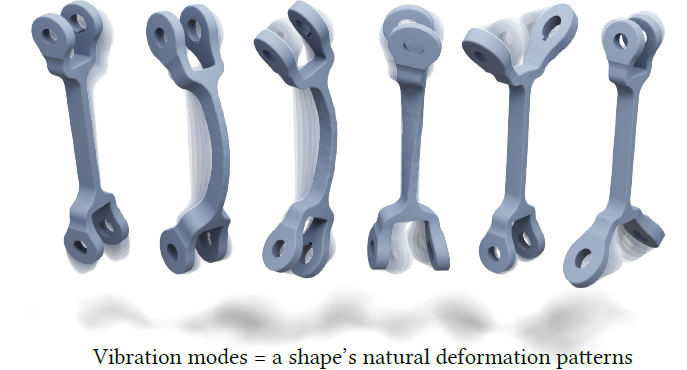 Seminar : Recent Advances in 3D Computer Vision
5
Picture : [SeLuSiRaYaJa]
Sparsified Eigen Problems
Existing methods :
Compressed nodes using a sparsity inducing l1 norm to compute localised solutions to Schrodingers equation.
Usually ADDM methods do not apply to non convex problems but successful local convergence has been demonstrated.
Iterative mode by mode optimization was used prominently.

Our proposed method :
Similar mode by mode fixed point iteration approach.
Uniqueness : We do not consider the sparsity of the modal vector Xi itself but rather sparsity of the mode‘s continuity over the domain.
Seminar : Recent Advances in 3D Computer Vision
6
Fracture modes
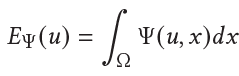 Ω ⊂ ℝd  and deformation map u : Ω -> ℝd
ᴪ  is the strain energy density function evaluated at points 
x ∈ Ω in the undeformed object.
Object‘s total strain energy
Fracture of deformation map u
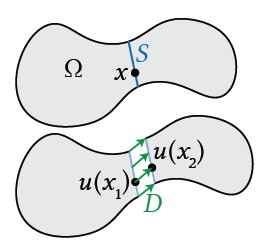 U is discontinous at S.
Let x1 and x2 be undeformed positions on either side of the fracture fault.
Pointwise vector valued discontinuity
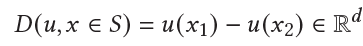 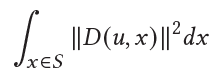 Discontinuity energy associated with S
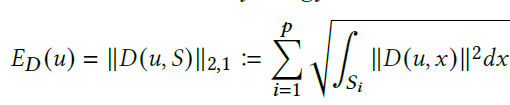 Total discontinuity energy associated with u
Seminar : Recent Advances in 3D Computer Vision
7
Picture : [SeLuSiRaYaJa]
Fracture modes
Total energy
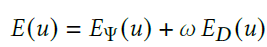 k lowest energy fracture modes can be evaluated as the arguments that would result in the least total energy
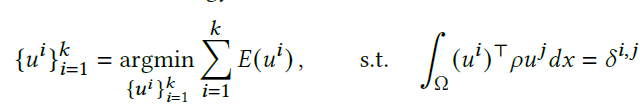 The above equation can be discretized to obtain the fracture modes of a mesh (2D) as a traingle mesh Ω with n vertices and m faces. In this construction, the mesh‘s p interior edges correspond to the admissible fracture faults S1…….Sp.
Seminar : Recent Advances in 3D Computer Vision
8
Fracture modes on meshes
A triangular mesh Ω is considered with n vertices and m faces. The mesh’s p interior edges correspond to admissible fracture faults S1……Sp.
Hat functions are by construction continuous. Usually, this is a good thing but we require functions with arbitrarily large co dimension one patches of discontinuities. Hence, we use an exploded mesh Ω~. 




Now, the object’s total strain energy :

Contribution of edges on total discontinuity energy :                                        =
                                       
k lowest energy fracture modes
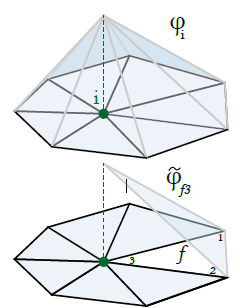 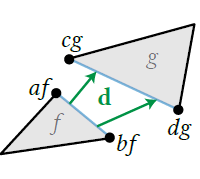 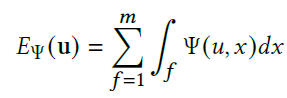 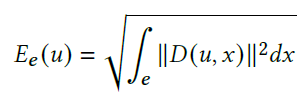 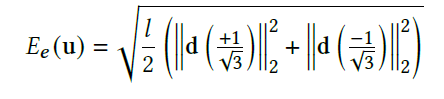 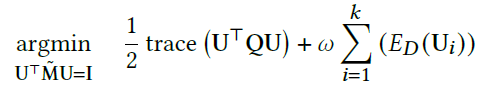 Seminar : Recent Advances in 3D Computer Vision
9
Picture : [SeLuSiRaYaJa]
Optimization
Existing method
ICCM computes the modes sequentially
Assuming the first 𝑖 − 1 columns of U have been computed. In the original ICCM formulation, the process for finding the 𝑖th column, U𝑖 proceeds by choosing a random unit-norm vector c, then repeatedly solving
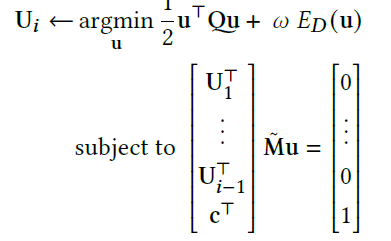 and updating
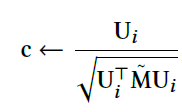 Disadvantages :
Random initialization of c results in non determinism.
It also sometimes results in sub optimal local minima and a large number of inner iterations.
Seminar : Recent Advances in 3D Computer Vision
10
[Speaker Notes: ICCM – Iterated Convexification for Compressed Modes.]
Optimization
Our method:
c is initialized to the ith continous eigenvectors of Q.
The k initial vectors are computed using the ‘SCIPY‘ wrapper for the sparse eigensolver ARPACK.
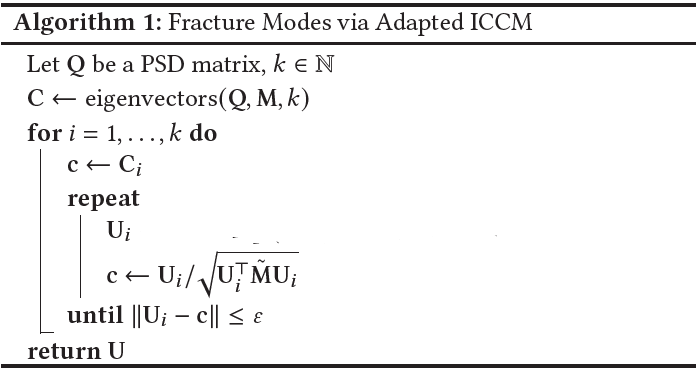 Seminar : Recent Advances in 3D Computer Vision
11
Impact dependent fracture
The columns of U form an orthonormal basis of the lowest-energy 𝑘-dimensional subspace of possible fractures of Ω. Which implies that we can precompute an object’s prefecture pattern directly after its design.
Any detected impact can be projected onto our modes to obtain an impact dependent realtime fracture. 



If a collision is detected between Ω and another object, with contact point p and normal n, the exploded vertex wise impact vector w                                                                , g is a filter that vanishes when vcf is far from p.
Projected Impact :                                                such that                             But, computing g would require 
solving a linear system at runtime. This can be avoided by precomputing 
Now, only a matrix multiplication is required at runtime 
The choice of g makes w* linearly dependent on the impact.
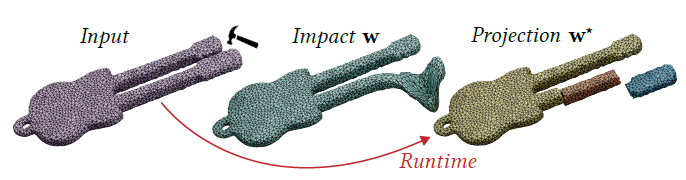 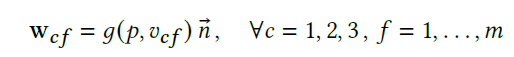 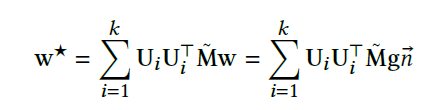 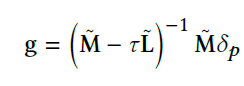 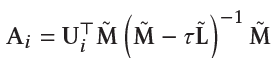 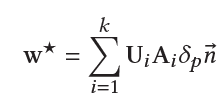 Seminar : Recent Advances in 3D Computer Vision
12
Picture : [SeLuSiRaYaJa]
Efficient implementation for realtime fracture
In 3D, our computation requires a tetrahedral mesh but realtime applications prefer triangle meshes for input and output. But, the sparsity inducing discontinuity norm results in fracture modes which are continuous across most pairs of neighboring tetrahedra. 
It is not necessary to keep the whole tetrahedral mesh and hence we can determine the connected components. The boundary of each component is a solid triangle mesh of a fracture fragment.
We can pre restrict the projection to the vertices on the boundary of these fragments, omitting all internal vertices and the tetrahedral connectivity.
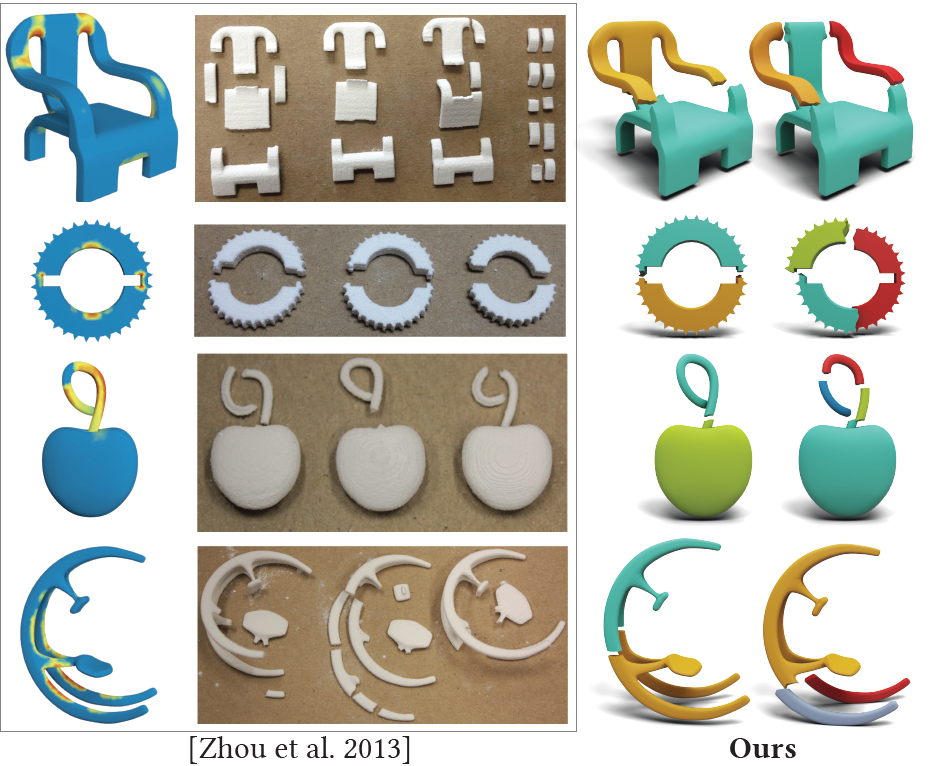 Seminar : Recent Advances in 3D Computer Vision
13
Picture : [SeLuSiRaYaJa]
Simpler nested cages
Many problems that arise at the precomputation stage can be resolved by working with a tetrahedral coarse cage nesting the input.
Existing methods:
There exist methods(NESTED CAGES) to produce tight fitting cages, but they take long runtimes, cause potential failure and may result in a surface mesh that might cause consecutive tetrahedralization.
Our proposed method:
We introduce a simpler caging method inspired by a method of Ben-Chen et al. [2009].
Similar to NESTED CAGES, the output cage will strictly contain the input but also, we ensure that this cage can successfully be tetrahedralized and not just in theory.
This method provides a different point on the Pareto frontier of tightness-vs-utility.
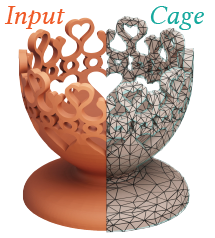 Seminar : Recent Advances in 3D Computer Vision
14
Picture : [SeLuSiRaYaJa]
Simpler nested cages
Fracture modes and solid fragment components on the cage’s tetrahedralization can be transferred to the true input geometry by intersecting each component against the input mesh.
Hence, the exterior surface of each fragment component is exactly a subset of the input mesh.
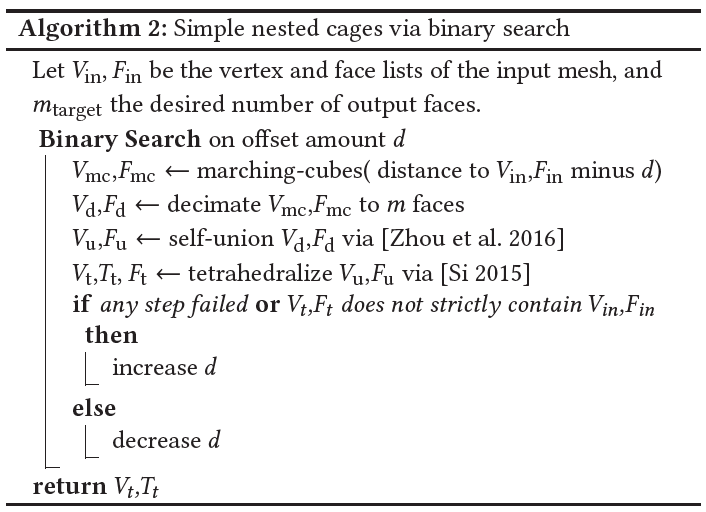 Seminar : Recent Advances in 3D Computer Vision
15
Smoothing internal surfaces
By our construction, the fracture boundaries will follow faces of the tetrahedral mesh used for their computation. This reveals that the frequency is proportional to the mesh resolution. 
This can be alleviated by treating each extracted per tet component membership as a one-hot vector field, which can be averaged onto mesh vertices which is stored as a matrix Z.                            
By the nature of the Laplacian, the equation will push our faults towards smooth surfaces.
Naturally, crystalline materials break along smooth surfaces but materials like wood or clay do not necessarily similar to those produced by our method. This is a limitation shared with all mesh-based fracture algorithms.
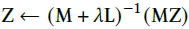 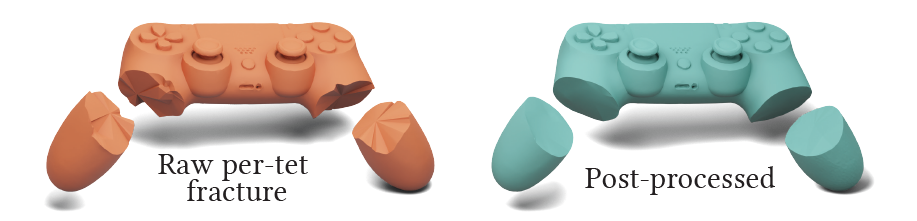 Seminar : Recent Advances in 3D Computer Vision
16
Picture : [SeLuSiRaYaJa]
Choice of strain energy
The only requirement on strain energy density Ψ is that we can evaluate its second order approximation near the rest configuration represented by the positive semi definite Hessian Q.
When the discontinuity energy is zero, then we have recovered the usual linear elastic vibration modes.
When the strain energy is zero, then we start to see sparse fractures and also see that each fracture fragment undergoes its own zero strain energy transformation.




Numerically, this implies that the precise choice of Q is irrelevant and only its null space matters although, physically, it aligns with our fracture modes with the traditional definition of stiff brittle fracture.
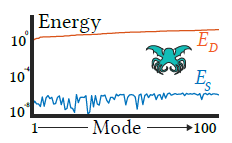 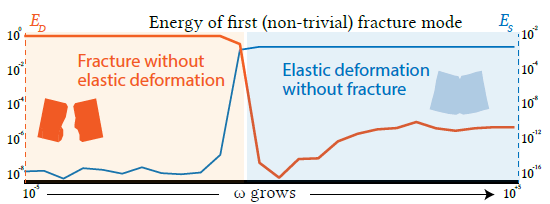 Seminar : Recent Advances in 3D Computer Vision
17
Picture : [SeLuSiRaYaJa]
Choice of strain energy
So, we work with a strain energy that only admits translational motions in its null space, namely                        . The Hessian is simply the cotangent Laplacian matrix L~ repeated for each spatial coordinate.                 
Efficient precomputation
The strain energy being zero in all our modes means all vertices belonging to a single element undergo identical deformation.
This observation can be transformed into an assumption, and we may store deformations solely as elements, reducing our number of variables by a factor of d+1.
Additionally, allowing only per element deformation also makes our vector discontinuity D necessarily constant along element boundaries.
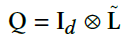 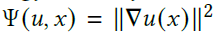 Seminar : Recent Advances in 3D Computer Vision
18
Results
Machine used to record timings – 2020 13-inch MacBook Pro with 16GB memory and 2.3GHz Quad-Core Intel Core i7 processor. 
To produce animations, a traditional HOUDINI(SideFX 2020) fracture simulation workflow was used exchanging the usual Voronoi or openVDB fracture nodes for our own fractured meshes.
Our algorithm’s only parameters are the tolerances 𝜀 and 𝜎, which we fix at 𝜀 = 10−10 and 𝜎 = 10−3

The proposed algorithm works in two steps :
Step 1 : Precomputing a given shape’s fracture modes.
This step takes place offline, following algorithm 1.
Each mode takes between 0.5 to 12 seconds to compute in our meshes, which have between 3,000 and 15,000 tetrahedra.
Seminar : Recent Advances in 3D Computer Vision
19
Results
Step 2 : Impact projection step
Only part that happens at runtime.
Complexity : O(𝑘𝑛˜)
Complexity of other elements of the projection step : O(𝑝).
In our examples, 𝑛˜ is between 1,000 and 10,000 and we compute between 𝑘 = 20 and 𝑘 = 40 fracture modes, meaning our full runtime step requires between 0.1 and 1 million floating point operations.
Implementation took between one and two milliseconds to carry out this step
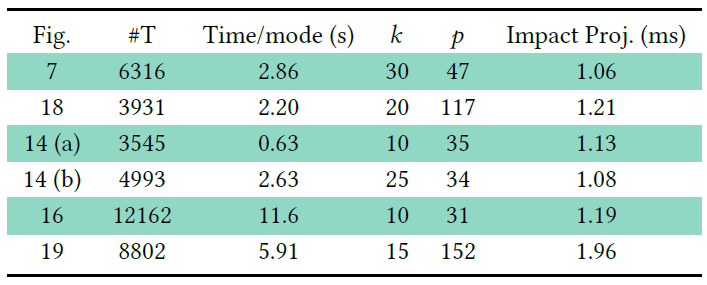 Seminar : Recent Advances in 3D Computer Vision
20
[Speaker Notes: K is the number of precomputed nodes and n is the number of vertices in the boundary of the connected components
where 𝑝 is the number of connected components (in our
example between 10 and 500) and 𝑝 << 𝑛 so they can be disregarded
from the complexity discussion.
The projection step needs to be run when a collision is detected and not at every simulation frame]
Summary
Our proposed fracture modes naturally identify the regions of a shape that are geometrically weak.




Voronoi based prefecture methods result in convex, unrealistic and easily recognizable pieces, while our fracture modes are realistic and can produce a much wider set of shapes.
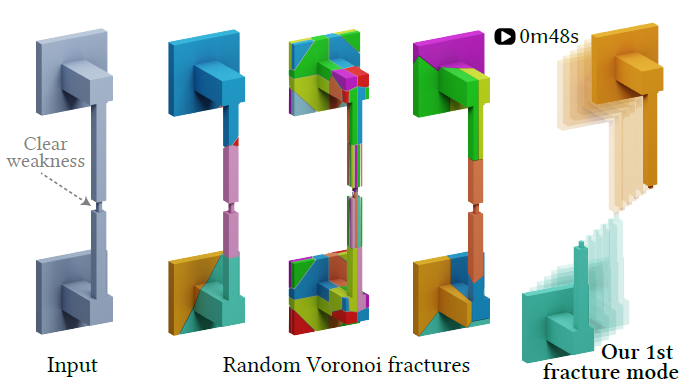 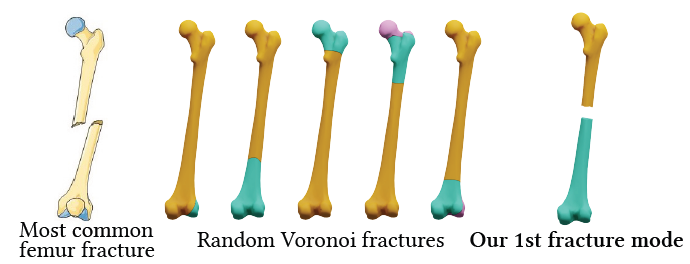 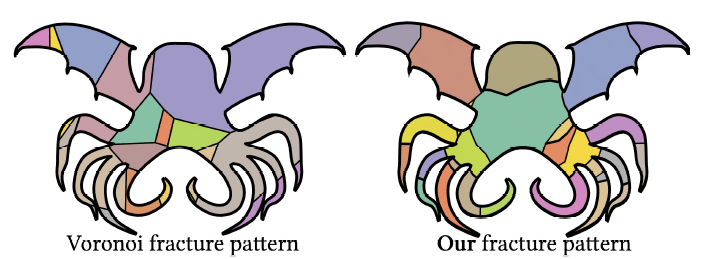 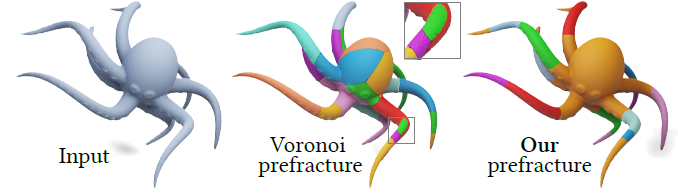 Seminar : Recent Advances in 3D Computer Vision
21
Picture : [SeLuSiRaYaJa]
Summary
Heterogenous and anisotropic materials are modelled using a vector field η: Ω → R𝑑  to the discontinuity energy equation. 





Fracture simulations
Our proposed method is ideal for use in interactive applications. The user can select the impact position to obtain different breaking patterns.
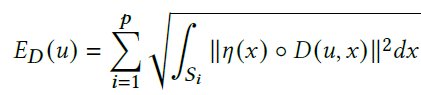 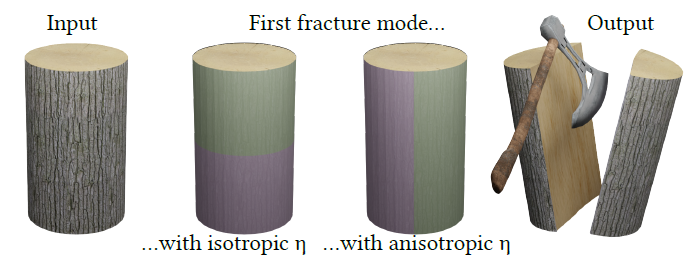 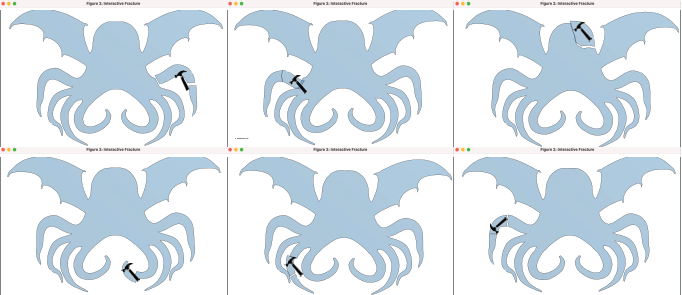 Seminar : Recent Advances in 3D Computer Vision
22
Picture : [SeLuSiRaYaJa]
Summary
Fracture simulations
An excellent use of these fracture modes are video games. A player can see different fracture behaviors depending on the received impact.



These fracture modes can be used for any realtime fracture application.
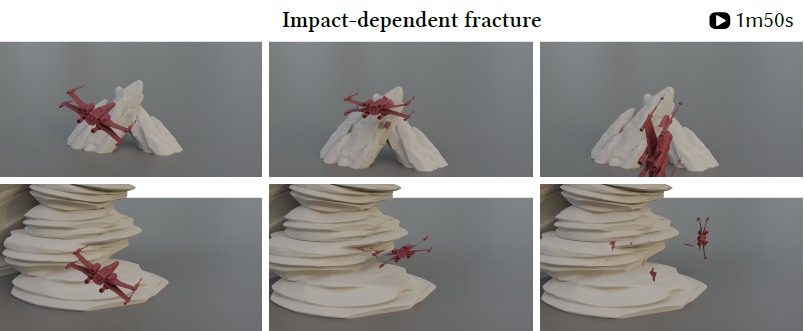 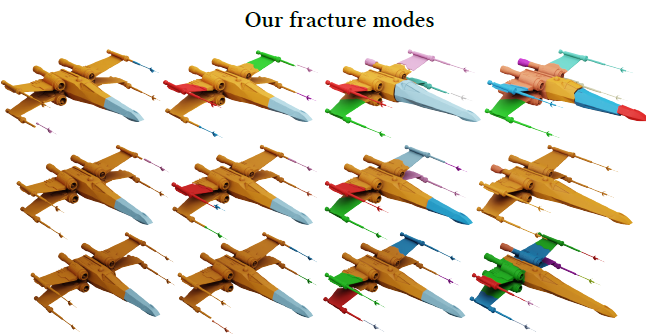 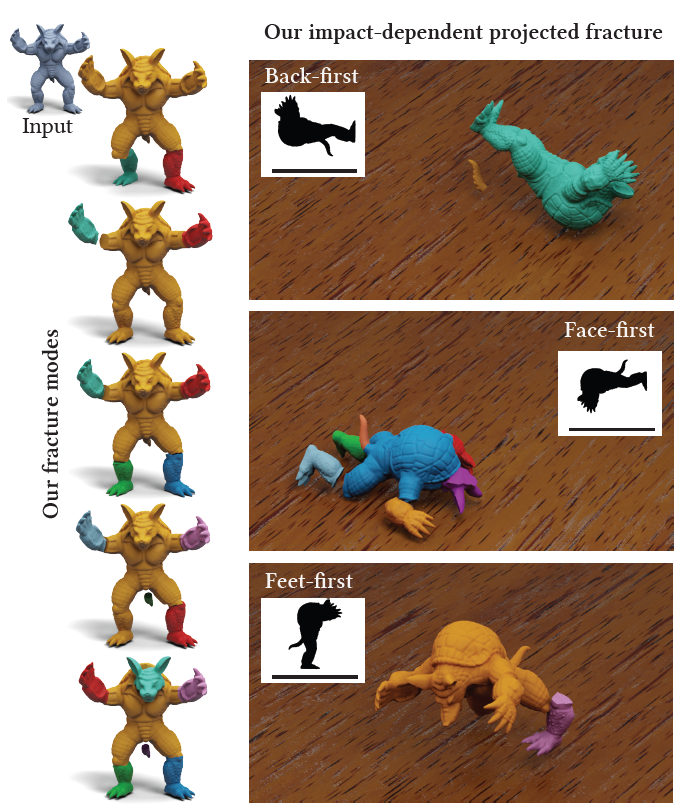 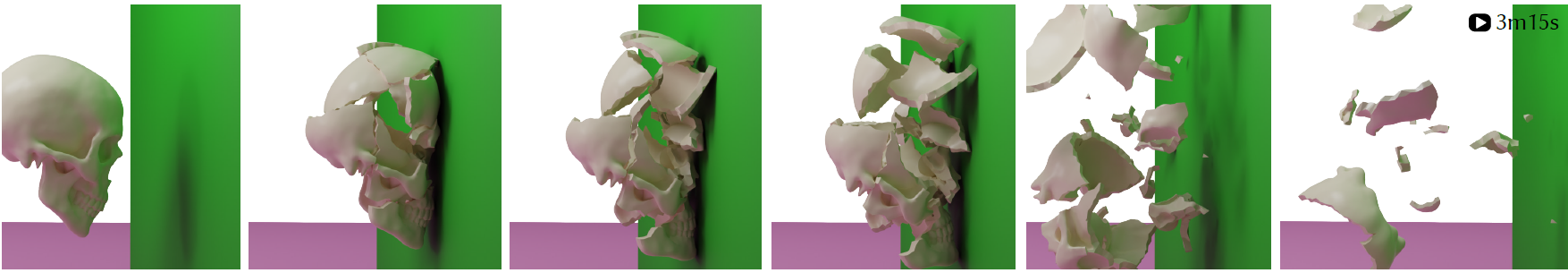 Seminar : Recent Advances in 3D Computer Vision
23
Picture : [SeLuSiRaYaJa]
Summary
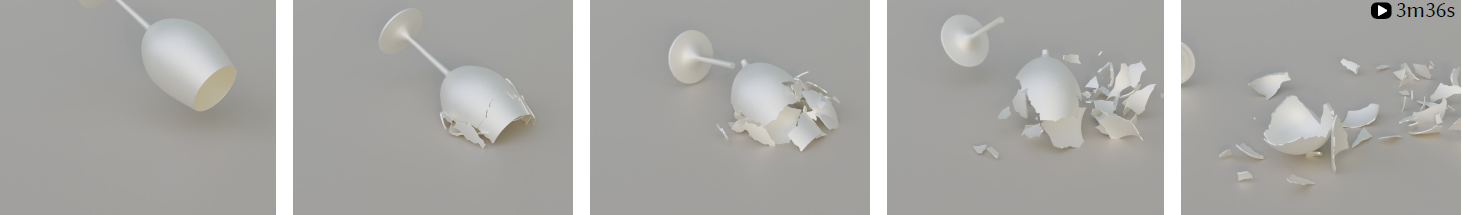 A glass cup shattering results in many nonconvex pieces which would be impossible to obtain with Voronoi decomposition.
Seminar : Recent Advances in 3D Computer Vision
24
Picture and Video : [SeLuSiRaYaJa]
Limitations
On experimenting with MANOPT, it was observed that the performance was significantly lower than the proposed method. For very large meshes in realtime applications, the projection step could exceed CPU usage allowances for realtime applications.
The fracture modes are global in nature – they create relations between regions of the object that will not typically fracture together. 
Our algorithm is designed to fit into realtime rigid body simulations like those seen in video games. Hence, the outputs do not contain partial fractures.
Secondary fractures were not included in the simulations as computing a new set of fracture modes for each piece would exceed realtime constraints.
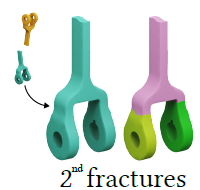 Seminar : Recent Advances in 3D Computer Vision
25
Picture : [SeLuSiRaYaJa]
Scope for future work
Physical material properties can be incorporated in the mode computation, for instance, by treating tangential and normal discontinuities differently.
Seminar : Recent Advances in 3D Computer Vision
26
Thank you!
Any Questions?
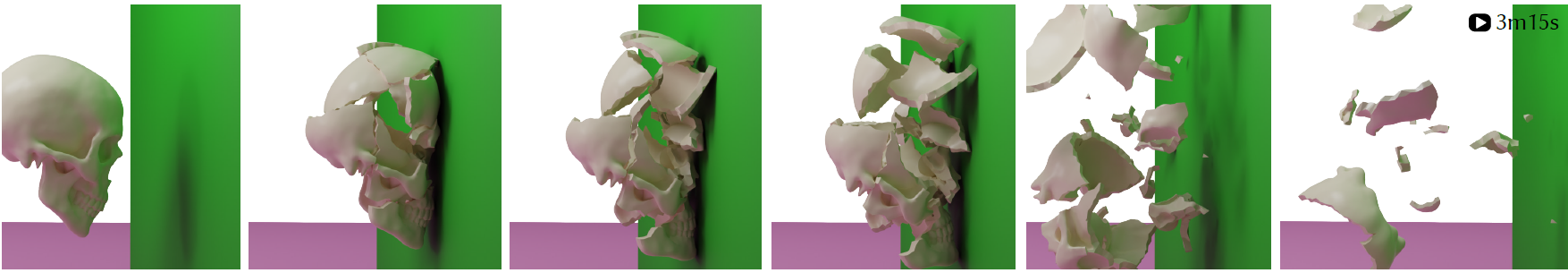 Seminar : Recent Advances in 3D Computer Vision
27
Picture : [SeLuSiRaYaJa]